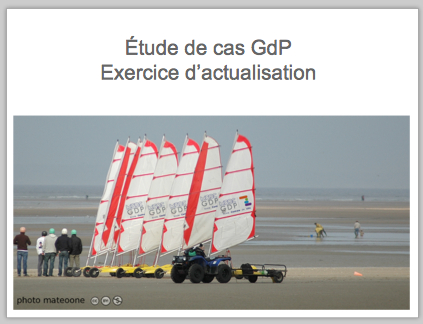 Objectif de l’exercice : il s’agit de comparer la rentabilité de 3 projets :
« Voile légère », « Canoë-Kayac » et « Char à voile ».
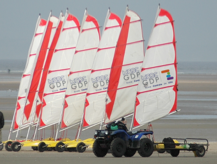 « VOILE LEGERE »
VAN = 95.069 €
COMMENTAIRES
DIAGRAMME DES FLUX
Comme l’énoncé le demandait, il a été
placé en année zéro à la fois les investissements, 
les recettes et les dépenses de la première année. 
Il a été fait le choix logique de ne pas actualiser les 
investissements qui sont faits en début d’année zéro
 (coefficient d’actualisation = 1).
En revanche, bien que les recettes et les dépenses 
soient réalisées tout au long de l’année, il a été fait 
le choix d’actualiser leur flux dès l’année zéro au 
coefficient de 0,91. Le matériel est revendu en fin de 
4eme année pour 8.000 €.
La VAN de 95.069 € ainsi obtenue présente donc une valeur pessimiste car si l’on 
n’actualisait pas les flux (recettes – dépenses) dès l’année zéro, la VAN eût été de 109.335 €.
« CANOE KAYAK »
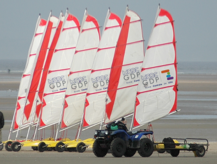 VAN = 53.975 €
COMMENTAIRES
DIAGRAMME DES FLUX
Canoë-Kayac
SI pas d’actualisation (recettes – dépenses) 
en année zéro : VAN = 63.112 €
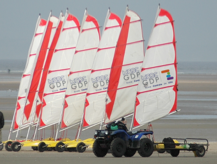 « CHAR A VOILE »
VAN = 98.195 €
Le taux d’augmentation des recettes en année 1 par rapport à l’année zéro est de 7,5%. 
Il a été pris la moyenne entre 5% et 10%
COMMENTAIRES
DIAGRAMME DES FLUX
Char à voile
SI pas d’actualisation (recettes – dépenses) 
en année zéro : VAN = 114.315 €.

Le matériel est revendu en fin de 4eme année
à un prix moyen de 12.500 € (entre 10.000 et 
15.000 € ).
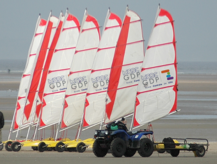 TABLEAU COMPARATIF DES 3 PROJETS
 ET CONCLUSION
*TRI : taux de rentabilité interne. Taux pour lequel la VAN s’annule sur 4 ans.
Les TRI sont très élevés car avec peu de capitaux les projets génèrent des flux 
de cash flow importants.
**ROI : Return on Investment (délai de récupération de l’investissement de départ)
Le nombre de mois indiqué pour le délai de récupération (pay-back périod) est 
décompté à partir du début de l’année N°0 et calculé à partir des flux bruts. Il a été
conservé pour ce calcul de ROI l’hypothèse selon laquelle les premiers flux bruts
(recettes – dépenses) étaient comptabilisés pendant l’année zéro de l’investissement.
Compte tenu du peu de différence sur la VAN de la « Voile légère » et du « Char à voile »,
109.335 € pour 114.915 €, l’un des critères de choix complémentaires pourrait être le 
montant des investissements de départ qui plaide en faveur cette fois-ci du projet 
« Voile légère », 48.000 € contre 63.000 €. La discussion reste ouverte entre ces deux 
projets notamment en fonction des capitaux dont dispose GdP et du ROI.